NUEVO ROL DIRECTOR DE CONTROL INTERNO MUNICIPAL
ASOCIACION NACIONAL DE DIRECTORES DE CONTROL INTERNO MUNICIPAL DE CHILE
Funciones de las UCIS
a.- Realizar la auditoria operativa interna de la Municipalidad, con el objeto de fiscalizar la legalidad de la actuación;

b.- Controlar la ejecución financiera y presupuestaria municipal;

c.- Representar al Alcalde los actos municipales que estime ilegales, informando de ello al concejo, para cuyo objeto tendrá   acceso a toda la información disponible;
Dicha representación, deberá efectuarse dentro de los diez días siguientes a aquel en que la Unidad de Control haya tomado conocimiento de los actos.
 Si el Alcalde no tomara medidas administrativas con el objeto de enmendar el acto representado, la Unidad de Control deberá remitir dicha información a la Contraloría General de la República.
d)Colaborar directamente con el concejo para el ejercicio de sus funciones fiscalizadoras.

Se traduce en que trimestralmente debe: 
-emitir  informe acerca del estado de avance del ejercicio programático presupuestario.
-Informar el estado de cumplimiento de los pagos por concepto de cotizaciones previsionales.
- Informar los aportes que la municipalidad debe efectuar al Fondo Común Municipal.
  - Informar el estado de cumplimiento de los        pagos por concepto de asignaciones de perfeccionamiento docente. 
-Dar respuesta por escrito a las consultas o peticiones de informes que le formule un concejal.
e.- Asesorar al concejo en la definición y evaluación de la auditoria externa que aquel puede requerir en virtud de esta ley.
F).- Realizar, con la periodicidad que determine el Reglamento señalado en el artículo 92, una presentación en sesión de comisión de concejo, destinada a que sus miembros puedan formular consultas referidas al cumplimiento de las funciones que le competen.(ley 20.742)
Cuenta Pública
(art. 67, inciso segundo) :

Asimismo, el Alcalde deberá hacer entrega, al término de su mandato, de un Acta de Traspaso de su Gestión.

Dicha Acta deberá ser suscrita por el Secretario Municipal y el Jefe de la Unidad de Control.
Sin embargo, podrán no suscribirla si no estuviesen de acuerdo con sus contenidos
debiendo comunicar ello al Alcalde que termina su mandato.

El no cumplimiento de lo establecido en este artículo, será considerado causal de notable abandono de deberes por parte del Alcalde.
Artículo 81)
El Concejo sólo podrá aprobar presupuestos debidamente financiados, correspondiéndoles especialmente al jefe de la Unidad Encargada del Control, o al funcionario que cumpla esta tarea, la obligación de representar a aquel, mediante un informe, los déficit que advierta en el presupuesto municipal. 
Informar trimestralmente los pasivos contingentes  derivados entre otras causas, de demandas judiciales y las deudas con proveedores.
Otras Funciones:
Emitir informe al Concejo sobre el grado de cumplimiento de Programa de Mejoramiento de la Gestión. (art. 8 Ley 19.803)

Velar por la observancia  de las normas de Transparencia  Activa, acorde Ley de Acceso a la Información Pública. (art. 9 Ley 20.285)

 Velar por cumplimiento de las normas  de Probidad Administrativa ( art. 52 Ley 18.575)
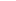 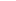 Revisión de decretos de pagos
Dictamen N° 74.588 de fecha 29/09/2014

No es imperativo que la Unidad de Control vise los decretos de pago municipales, siendo cada entidad edilicia la encargada de determinar la forma de llevar a cabo el respectivo proceso de control interno.
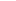 Opinión  de los D. de Control
( D.6643/2002 )

 Los Directores de Control  pueden emitir válidamente  opiniones o sugerencias en el marco de los asuntos que se someten a su conocimiento, siempre y cuando aquéllas estén directamente vinculadas con las funciones que le  confirió el legislador.
Dictamen 70.465-2012
En el caso de servicios prestado al municipio sin haber sido contratados a través de los procedimientos legales respectivos adolecen de ilegalidad ; por lo tanto, las opiniones que en ese sentido haya expresado el director de control resultan acertadas, dicha jefatura se encontraba en el deber de dar curso a los actos administrativos que disponían los pagos correspondientes, siempre que se formalice  la decisión de reconocer los servicios  prestados y acreditada la ejecución de los  mismos.
Responsabilidad en Juicios de Cuentas
El art. 60 de la ley 10336: todo funcionario cuyas atribuciones  permitan o exijan la tenencia ,uso, custodia o administración de fondos, será responsable de éstos. 
Art. 61, inc. 1º: los funcionarios que tengan a su cargo  fondos o bienes e los señalados precedentemente, serán responsables de  su uso, abuso o empleo ilegal de todo pérdida o deterioro de los mismos, imputables a su culpa o dolo. 
Art. 2.314 del C. Civil:  el que ha cometido delito o cuasidelito que ha inferido daño a otro, es obligado a la indemnización.
Respecto del Director de Control
Funciones del art. 29, letra b) Ley 18695, controlar la ejecución financiera y presupuestaria
Letra c)  el deber de representar al Alcalde los actos que estime ilegales.
«Ahora bien, don……….., director de control,  la responsabilidad civil que se le imputa deriva de  haber infringido las letras b) y c) de la ley 18.695, al haber visado el señalado decreto de pago, sin representar la ilegalidad del gasto consignado en éste…..»
«Tratándose  de la relación de causalidad que se colige de los hechos descritos, se debe precisar que ella deriva de la negligencia  al actuar por parte de los cuentadantes, sres……»
Tribunal de cuentas
I.- Se exige como condición especial para determinar la responsabilidad civil….. La existencia  de la imputabilidad atribuible, al menos, en grado de culpa al agente, situación que en este proceso se advierte claramente respecto de la encausada…….Se trata de una responsabilidad que nace de la inobservancia de deberes especialmente descritos en la normativa……. De lo que se  derivó  la realización de gastos en contravención al principio de legalidad del gasto público» Sentencia TC-2 ST: 000189
Buena fe en materia administrativa
«Que la buena fe en materia administrativa, no descarta la configuración de una responsabilidad  patrimonial, entendida esta última  como una consecuencia  de la negligencia en la ejecución presupuestaria……La que deberá estimarse como la causa del daño cuya reparación se demanda. De lo anterior se desprende  que no se trata únicamente  de un error en la imputación de un gasto …… sino que además de advierte que los
Objetivos que motivaron el egreso se apartan       de las descripciones legales y reglamentarias que los legitiman……
«Tal como se analizará la mayoría de los pagos efectuados inciden en antecedentes  Y/ o actividades  cuyo financiamiento se encuentra descartado……..»
(gastos de representación en Gabinete de Subsecretaría) ( misma sentencia anterior)
II.- « Que si bien se encuentra agregado e estos autos el contrato que describe las funciones contratadas sobre la base de honorarios, debe considerarse que la entrega del informe final es parte integrante de esas labores, conformando conjuntamente con ellas, el objeto del contrato. De modo tal, que a l no existir dicho informe debe entenderse que el contrato no ha sido cumplido……por lo que el pago de los honorarios no encuentra su  correlato en la debida prestación de servicios.
«A mayor abundamiento, debe señalase que al no existir  informe escrito ni antecedente alguno que permita acreditar que en la especie se han efectuado convenientemente y a satisfacción las labores encomendadas en virtud del contrato…, no puede estimarse como pertinente el pago de los mismos, siendo dicha circunstancia suficiente para establecer el perjuicio que se demanda en este juicio «   TC- 2 ST:000175
Facultad de representación
Dictamen N° 76.515 de fecha 06/10/2014.
 Imparte instrucciones sobre ejercicio de atribución contenida en el artículo 29, letra c) de la Ley N° 18.695, modificado por la Ley N° 20.742.
Concepto
Representación:   reproche de juridicidad de un determinado acto.

En el  ejercicio  de la atribución, se debe observar el debido cuidado de no interferir en aspectos de mérito, conveniencia u oportunidad. 

-No debe entorpecer   la labor municipal.
Requisitos
-Debe ser por escrito ( formal) dejando constancia de fecha de formulación.
-Debe indicarse el acto que representan 
- los  motivos o razones jurídicas que fundamentan su decisión
- indicar  claramente las normas y criterios jurisprudenciales vulnerados  
-adjuntar los documentos o antecedentes 
-Indicar un plazo prudencial para que el alcalde subsane  la representación
Elementos a ponderar para determinación plazo
La envergadura de  la infracción que motiva la representación.
La posibilidad efectiva de que sea enmendada
La existencia de un término legal  dentro del que  una determinada  actuación  deba realizarse.
La cantidad de documentación asociada
La intervención de una o más  unidades municipales en la materia. 
Las acciones que el alcalde deba efectuar  para el efecto.
Transcurrido el plazo, el D. de Control verifica las medidas  adoptadas para enmendar el acto  representado. 
Si ello no ha ocurrido o si son insuficientes,   se remitirán a la CGR:
- el acto administrativo impugnado y sus antecedentes
- documento de representación
-constancia de notificación a Alcalde y Concejo
-en su caso, las  medidas adoptadas que no se consideran satisfactorias.
Requisitos
-Debe hacerse por escrito 
- con copia al Alcalde
-consignar expresa y fundadamente las argumentaciones jurídicas que dieron origen a la representación, y aquellas que impedirían que fueran levantadas. 
-Incluir la numeración de todos los documentos  y antecedentes. 
-Plazo: no se indica en la ley
Actuación de la CGR
A) situación de carácter grave:
 Requerirá directamente de las UCIS o de cualquier funcionario  la información antecedentes que considere oportunos.
 B).-  En los demás casos: 
Los antecedentes se consideran insumos para para el plan de auditorías.
Efectos del acto representado
 Los alcaldes  no podrán insistir en  la tramitación del acto representado, hasta no obtener un pronunciamiento escrito favorable  de la CGR
Responsabilidad delas Ucis
Las infracciones que cometa  la unidad de control en el ejercicio  de la función que le asigna al citado art. 29, letra  c) derivadas del incumplimiento del instructivo y de las normas regulatorias, DARAN LUGAR A RESPONSABILIDAD.

La función debe ser ejercida con  la debida prudencia y responsabilidad, y pleno respecto a los principios  de responsabilidad, eficiencia y eficacia.
Muchas  gracias.¡¡¡¡¡